SSWAA – QuaverSEL Collaboration
School Year 2020/21
History
February 2020: QuaverSEL Co-Founder Graham Hepburn connected with SSWAA’s Executive Director to explore possible collaboration
April 6, 2020: First meeting with QuaverSEL, SSWAA, and UoI. 
Align QuaverSEL standards to SSWAA SEL National Standards
Invitation to SSWAA members to sign up for free digital access 
June 30, 2020: 128 members expressed interest (76 signed up)
September 18, 2020: Kick Off Meeting with Cohort 
June 7, 2021: Celebration Event
Overview (Members who logged on once)
Number of members who logged on once (Semester 1): 35
Highest: 503 times       Average: 98 times (SD: 124.53)       Median: 50 times
Number of members who logged on once (Semester 2): 33
      Highest: 588 times       Average: 104 times (SD: 146.05)     Median: 38 times
Number of members who logged on once (Both): 40
       Highest: 1045 times       Average: 172 times (SD: 246.85)     Median: 71 times
Overview (Members who completed survey)
Number of members who completed survey (Semester 1): 12
       Highest: 457 times       Average: 174 times (SD: 150.48)     Median: 140 times
Number of members who completed survey (Semester 2): 15
       Highest: 588 times       Average: 146 times (SD: 168.93)     Median: 81 times
Number of members who completed survey (Both): 9
     Highest: 1045 times       Average: 351 times (SD: 340.51)     Median: 216 times
What are the most popular activities? (n=40)
Overall
1. Prepare Your Body
2. I am Happy
3. Sharing Happiness
4. When I feel Angry
5. Identifying Strong Feelings
6. Understanding My Feelings
7. Rules Help Us 
8. Following Rules
9. Dealing with Multiple Feelings
10. Listening to Others
Semester 2
1. Prepare Your Body
2. I am Happy
3. Understanding my Feelings
4. Positive Mindset
5. Rules Help Us
6. Practicing my Self Control
7. Identifying Strong Feelings 
8. Sharing Happiness
9. I Feel Overwhelmed
10. The Golden Rule
Semester 1
1. I am Happy 
2. Prepare Your Body
3. Sharing Happiness
4. When I Feel Angry
5. Identifying Strong Feelings
6. Following Rules
7. Understanding my Feelings
8. Rules Help Us
9. Dealing with Multiple Feelings
10. Benefits of Self Discipline
When do SSWs Access Quaver? – Month of the Year
When do SSWs Access Quaver? – Day of the Week (Semester 1)
When do SSWs Access Quaver? – Day of the Week (Semester 2)
When do SSWs Access Quaver? – Day of the Week (Overall)
When do SSWs Access Quaver? – Time of the Day (Semester 1)
When do SSWs Access Quaver? – Time of the Day (Semester 2)
When do SSWs Access Quaver? – Time of the Day (Overall)
Is There a Difference in Usage … If you are an SEL lead?
Is There a Difference in Usage … If you have an SEL team?
Is There a Difference in Usage … If you are already using an existing program?
Is There a Difference in Usage … If you are in a large (> 7 schools) vs small district?
Is There a Difference in Usage … If you are in a large (>500 students) vs small school?
Is There a Difference in Usage … If you are in a high poverty   (>50%) vs low school?
Is There a Difference in Usage … If you are in a very high poverty (>70%) vs low school?
Students who utilized Quaver, SEL, and Academics
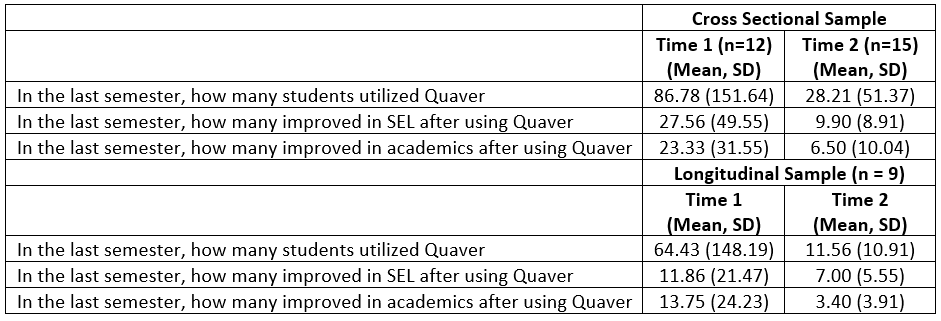 Overall, what did students like about QuaverSEL? (Sem 1)
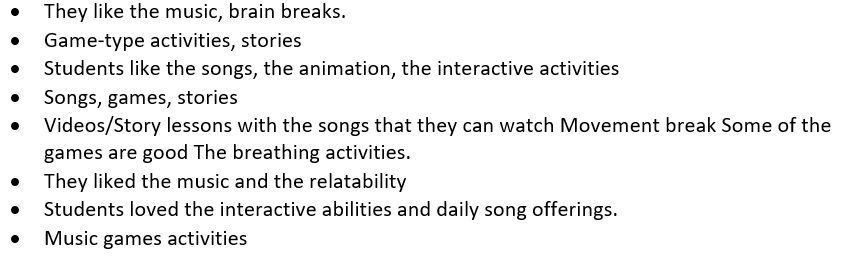 Overall, what did students like about QuaverSEL? (Sem 2)
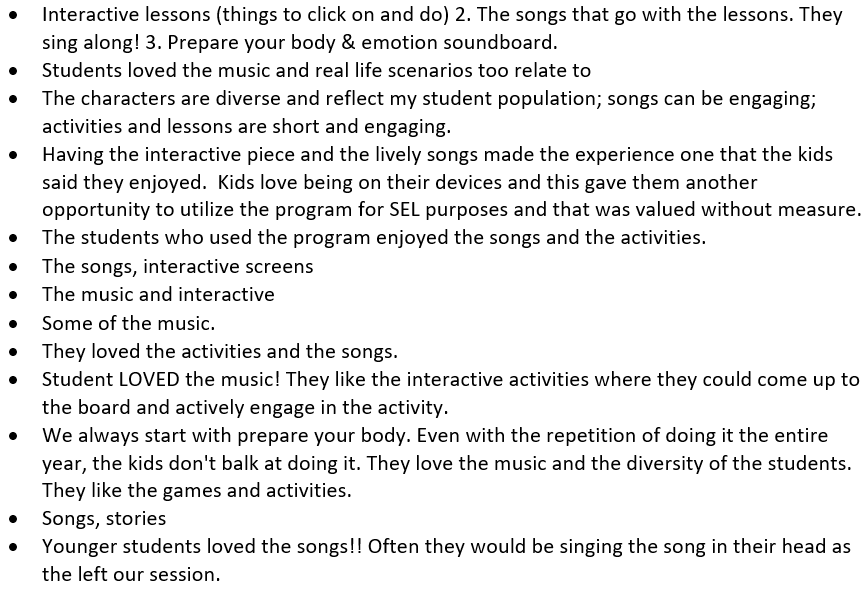 What do students not like about QuaverSEL? (Sem 1)
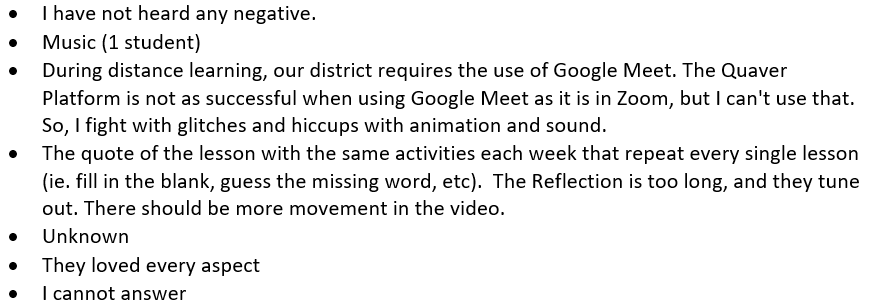 What do students not like about QuaverSEL? (Sem 2)
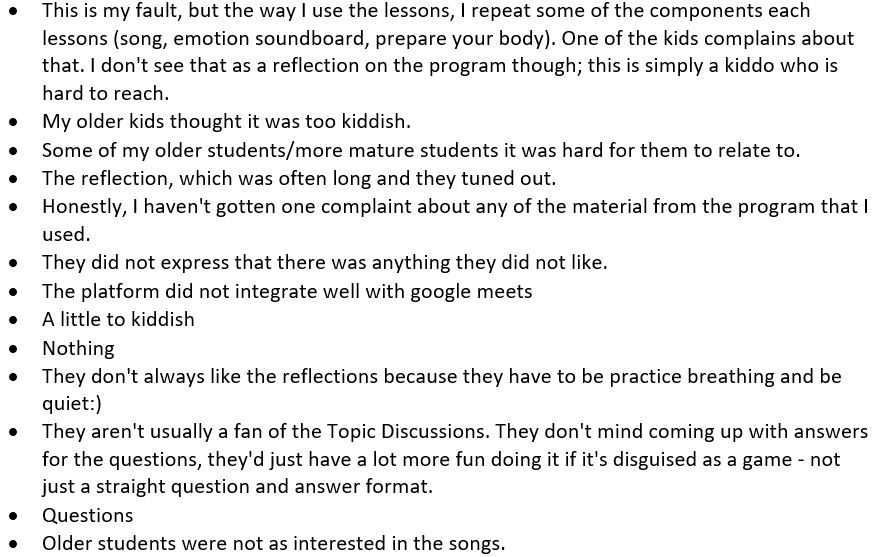 What was easy to use in QuaverSEL? What particular lessons/activities do you remember going especially well? (Sem 1)
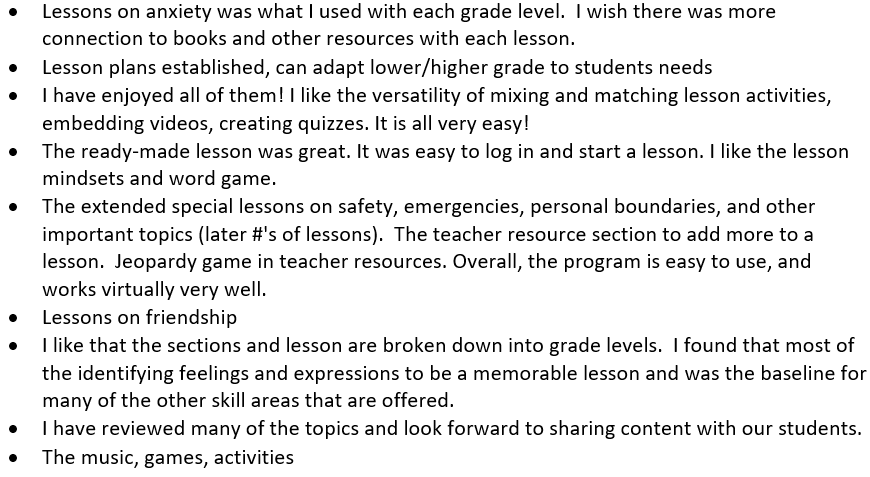 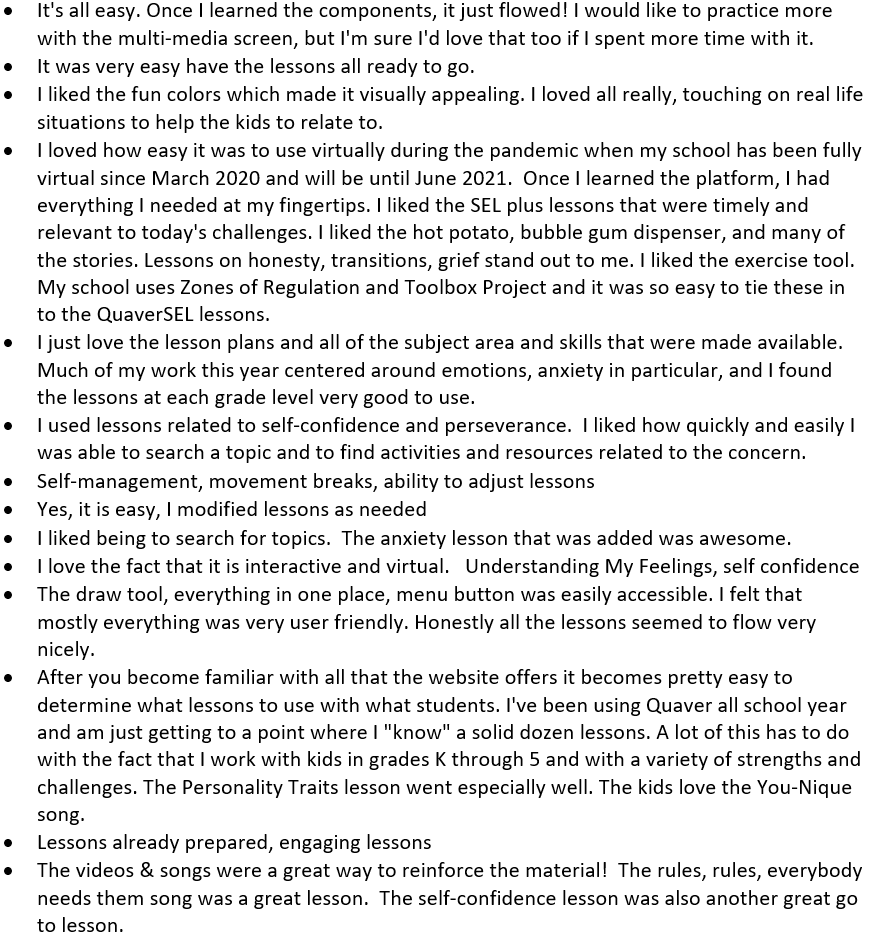 What was easy to use in QuaverSEL? What particular lessons/activities do you remember going especially well? (Sem 2)
What was challenging about QuaverSEL? What lessons/activities did you remember not going well? (Sem 1)
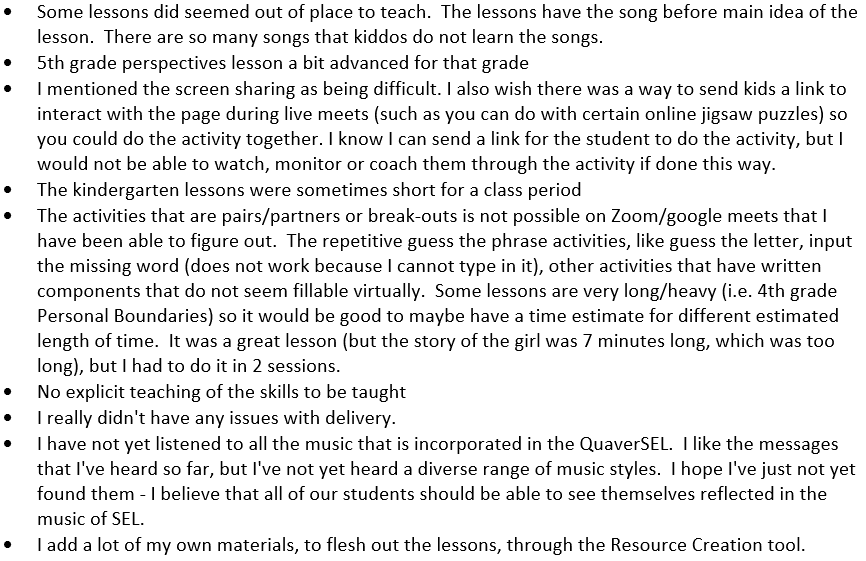 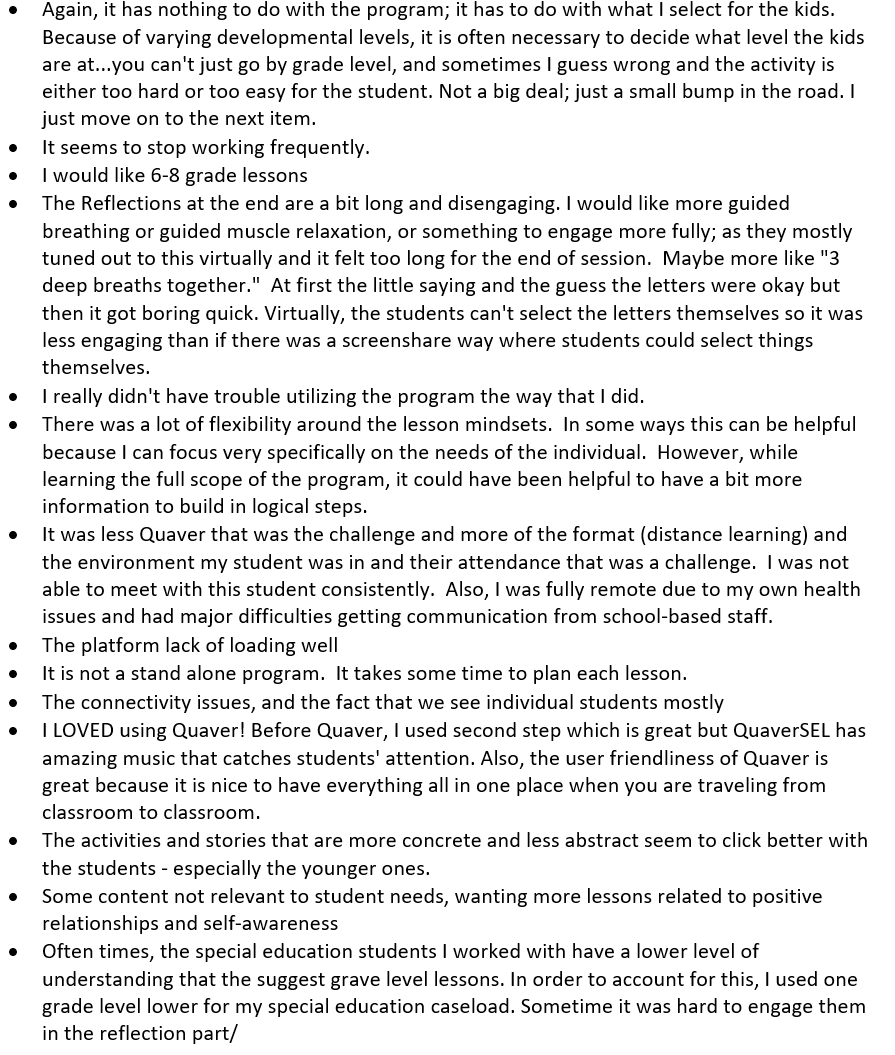 What was challenging about QuaverSEL? What lessons/activities did you remember not going well? (Sem 2)
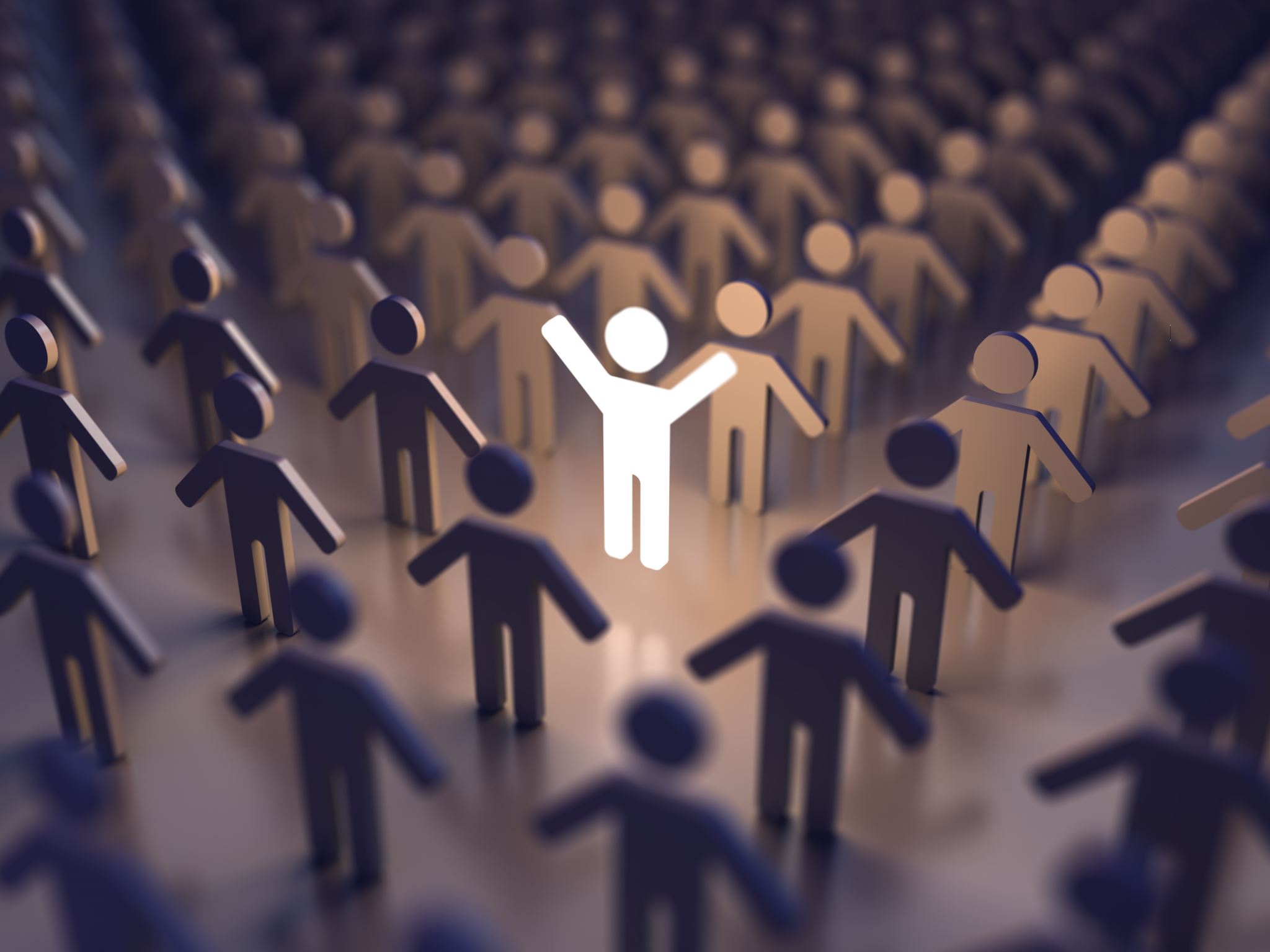 School Social Workers who responded to the survey ……
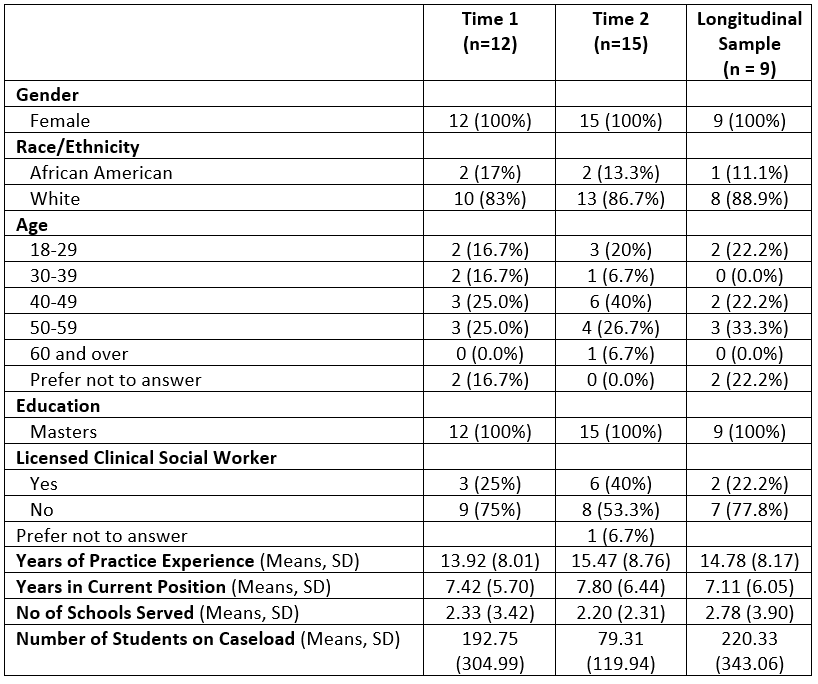 Demographics
School Information
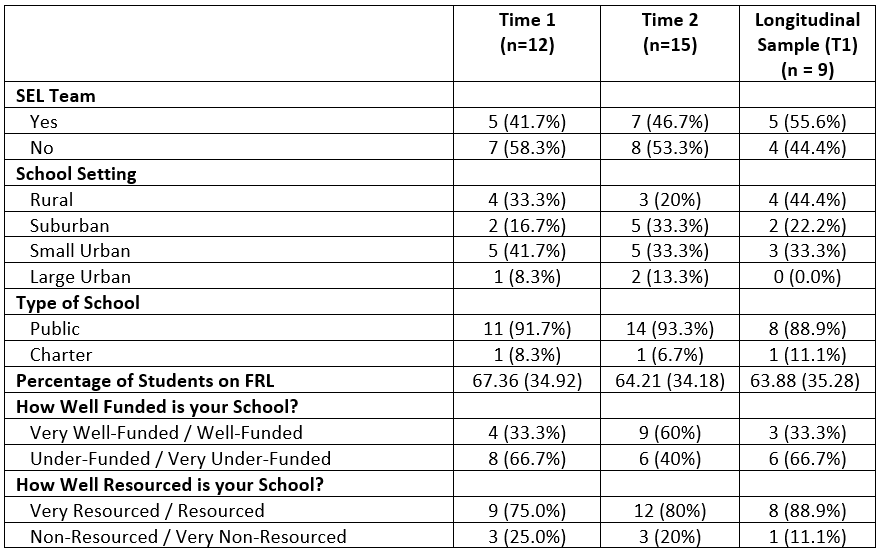 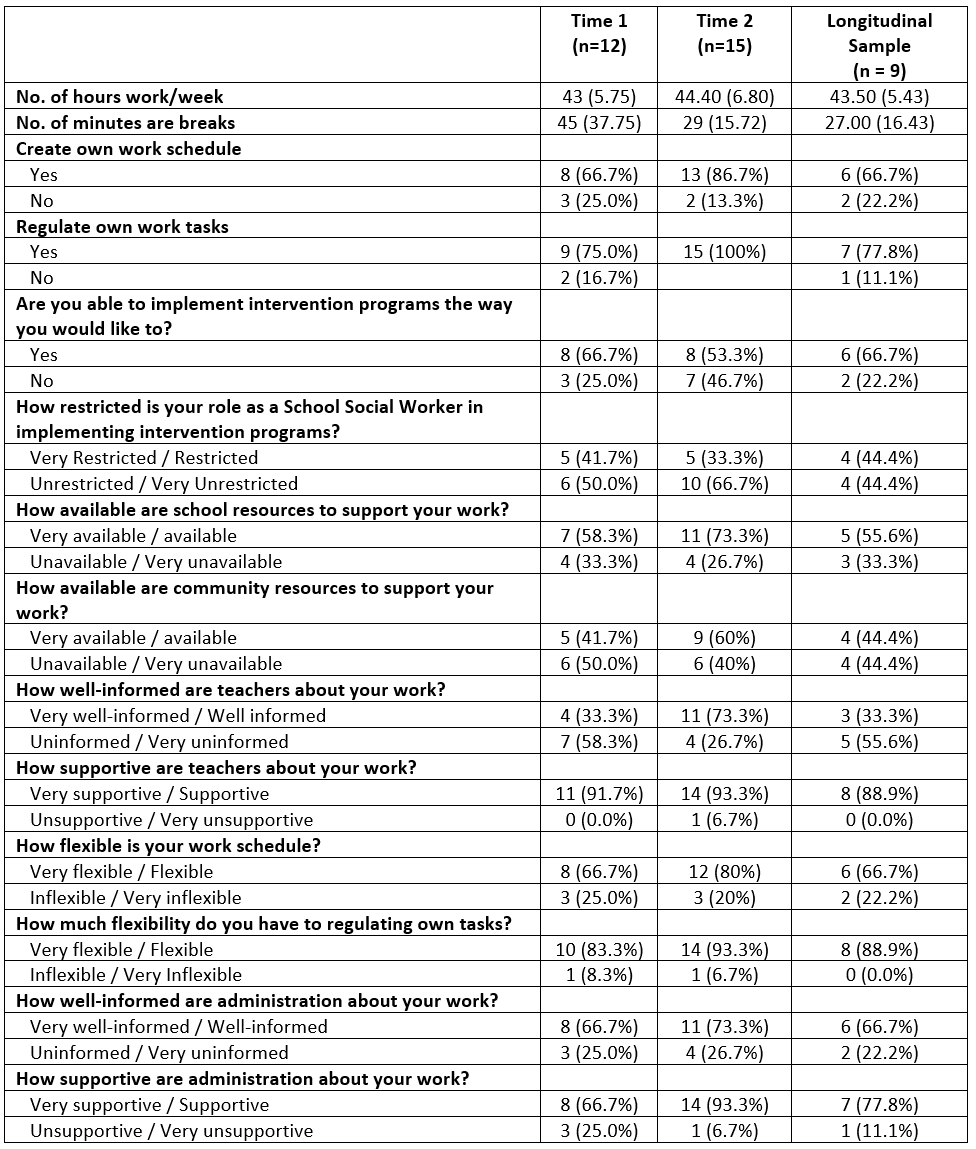 Work Environment
What PD does your school offer on SEL? (Sem 1 Responses)
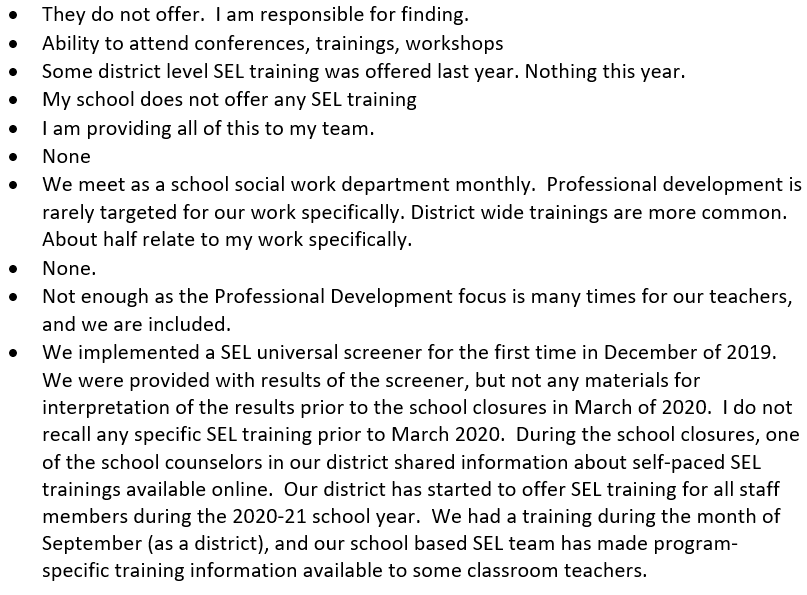 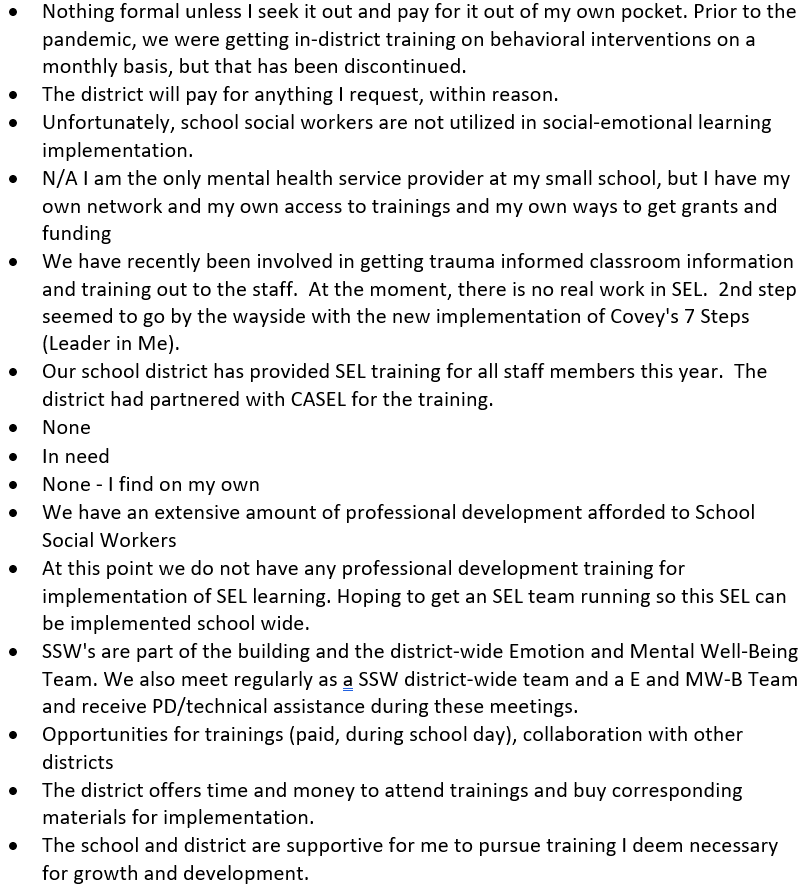 What PD does your school offer on SEL? (Sem 2 Responses)
What kinds of training would you like to have, but do not have? (Sem 1 Responses)
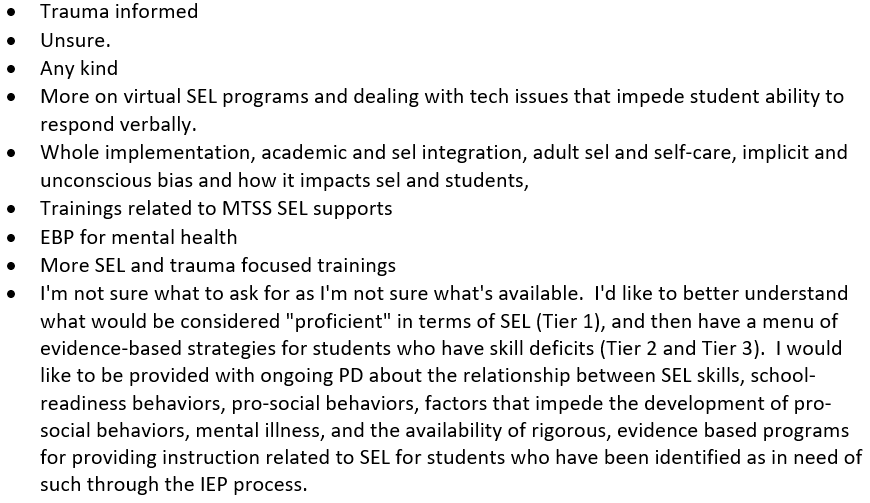 What kinds of training would you like to have, but do not have? (Sem 2 Responses)
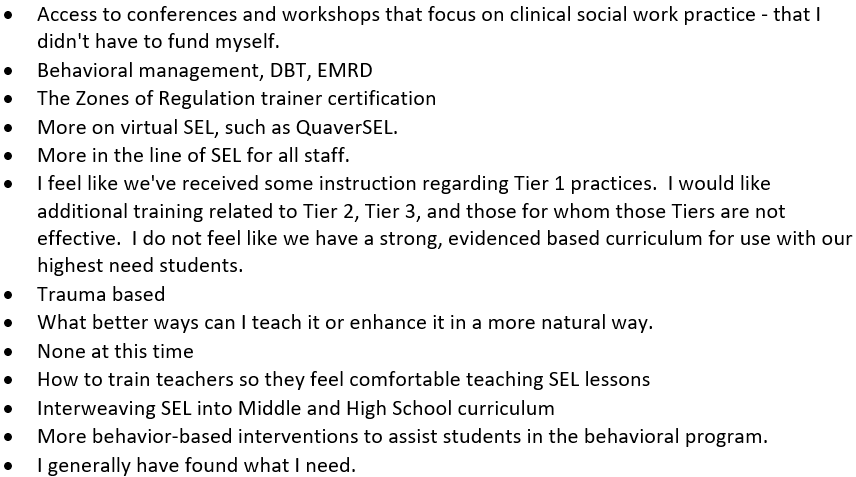 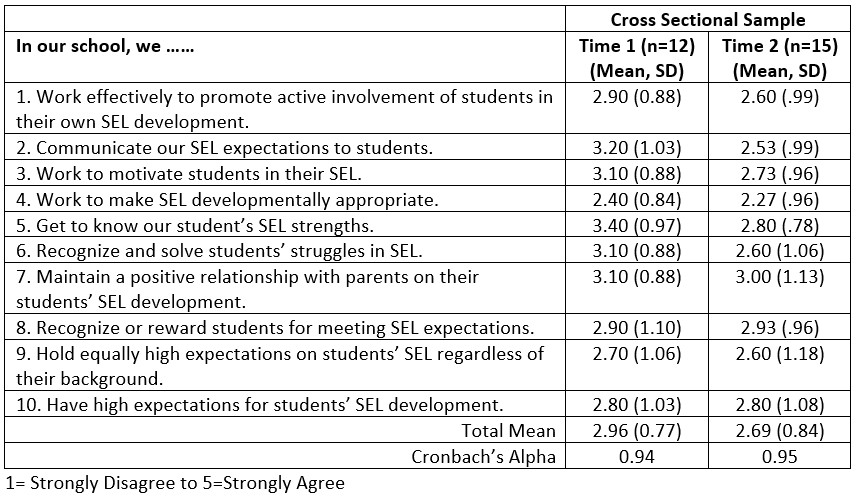 Student Needs and Expectations Around SEL
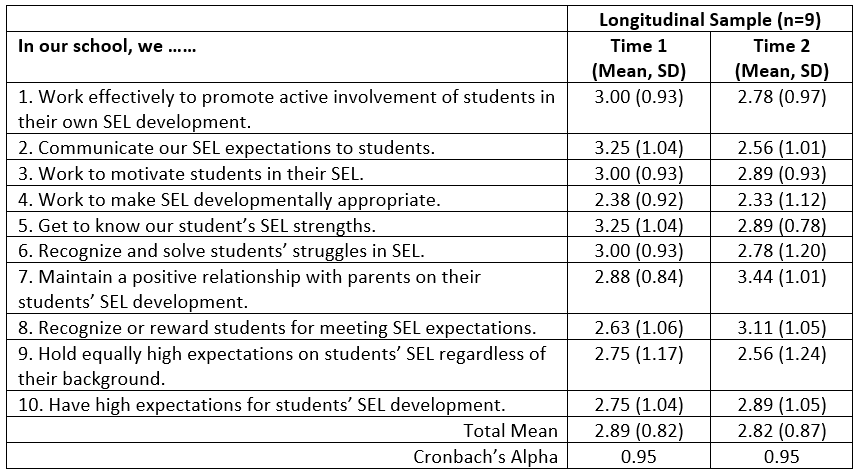 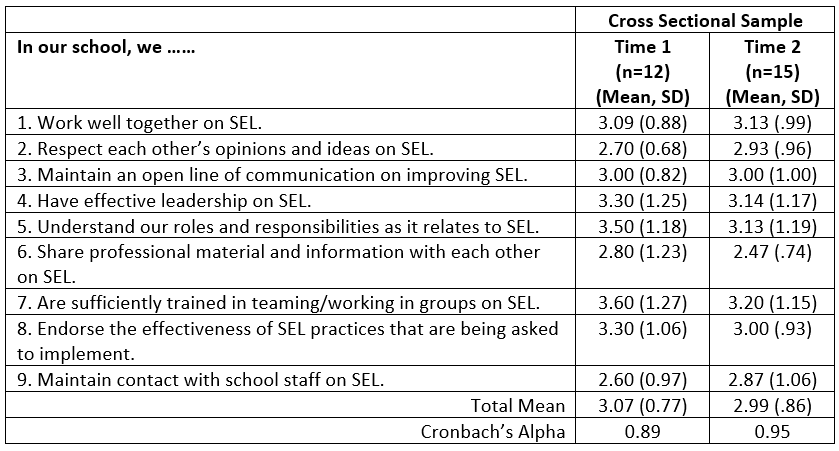 Team Cohesion and Readiness for Training
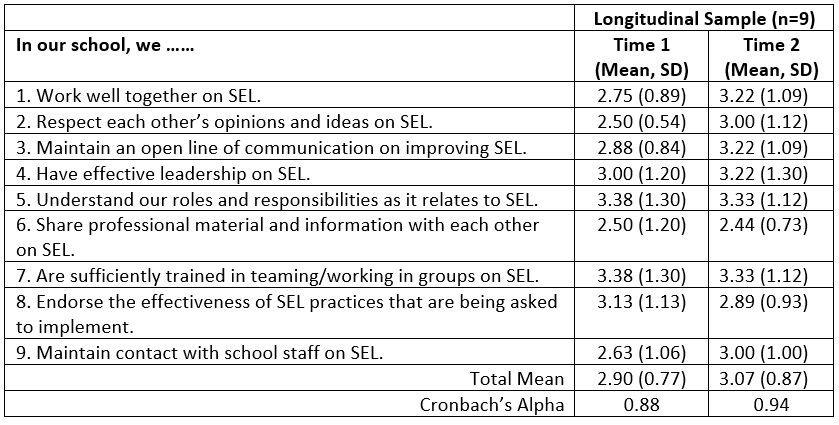 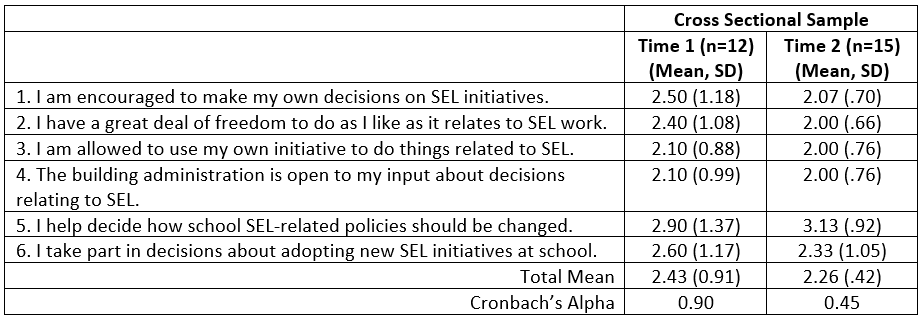 School Decision Making
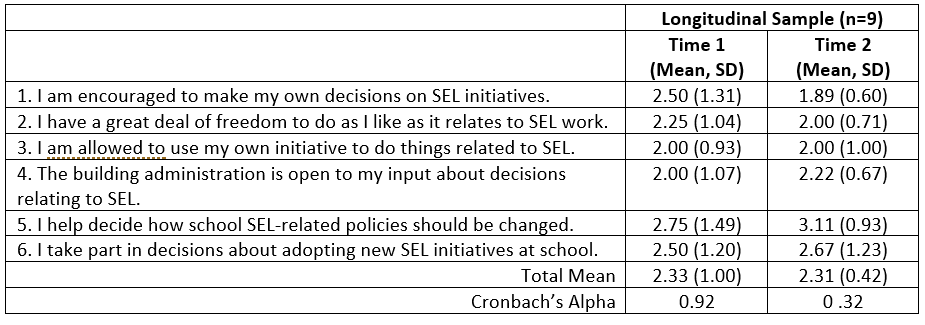 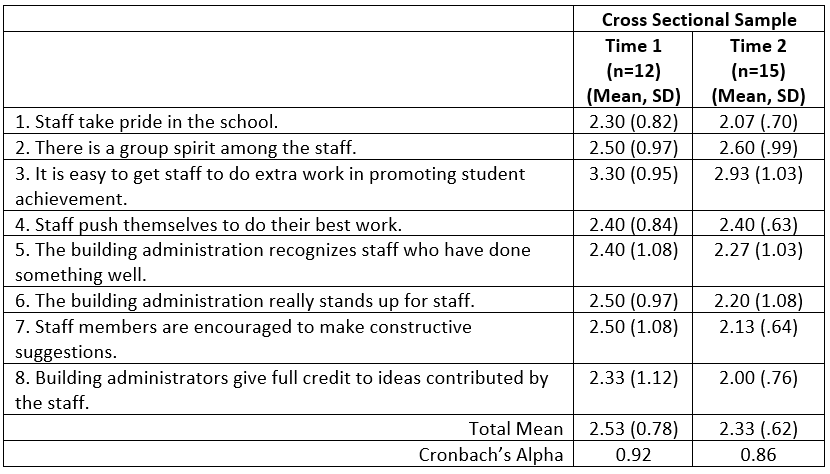 Staff Work Climate
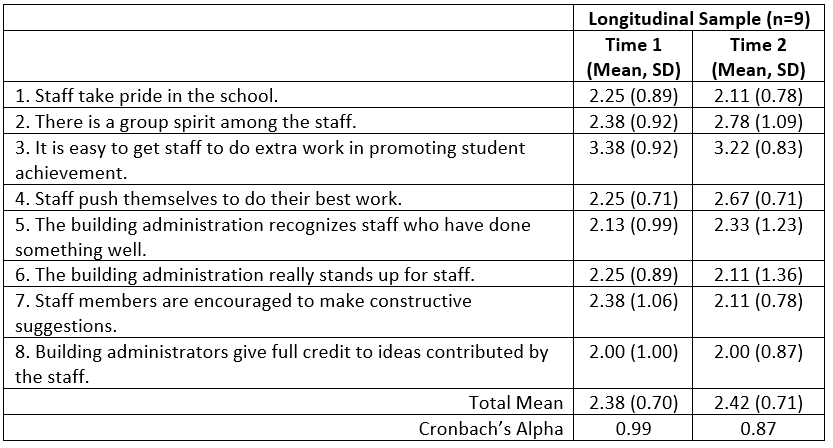 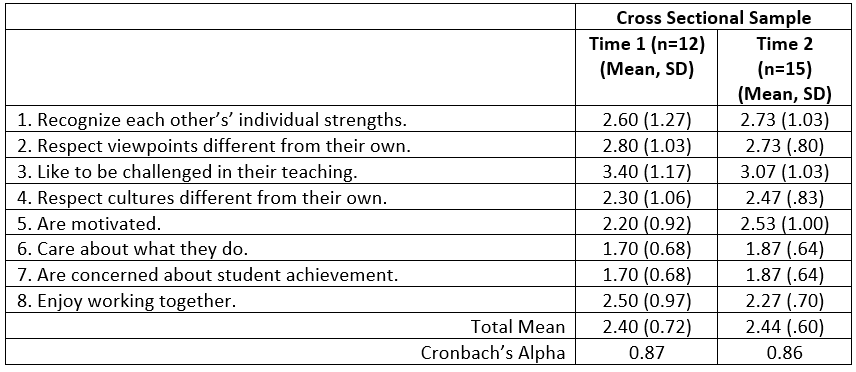 School Climate
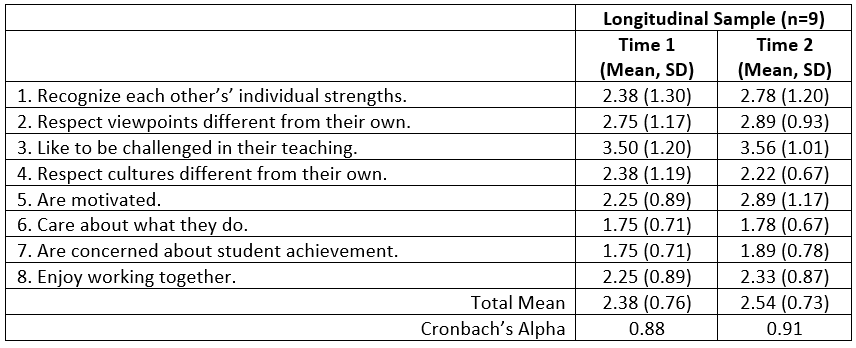 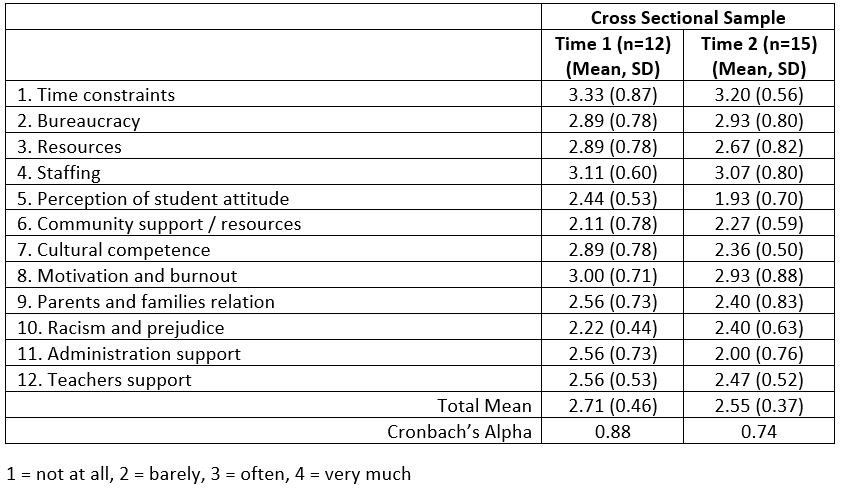 Barriers to Practice Intervention
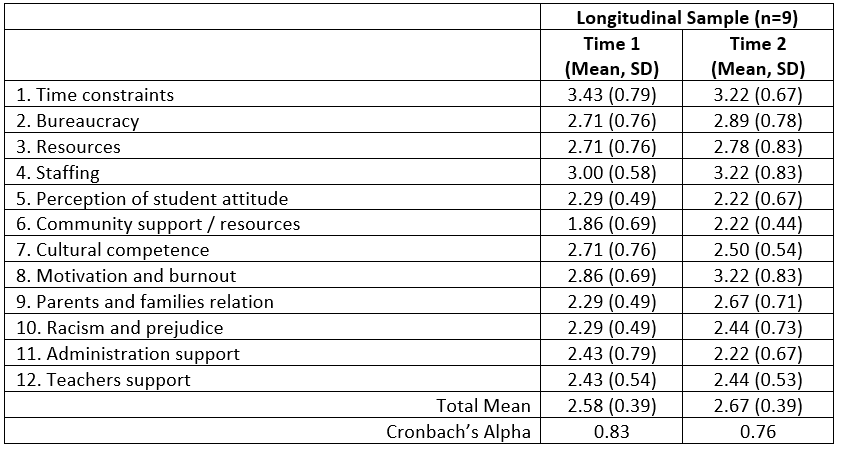 List the Top 3 barriers to your SEL Practice (Sem 1)
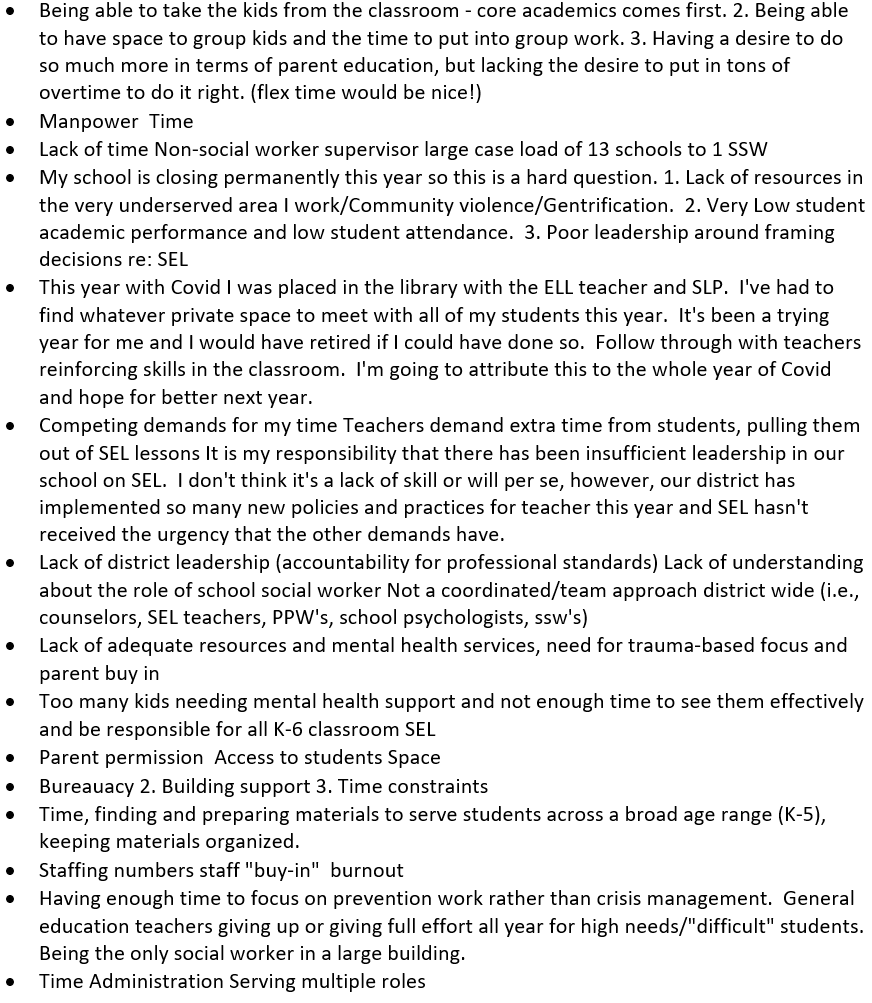 List the Top 3 barriers to your SEL Practice (Sem 2)
Top 3 Factors that Support / Facilitate Your Practice (Sem 1)
Top 3 Factors that Support / Facilitate Your Practice (Sem 2)